4  Transform-and-Conquer
Transform-and-Conquer
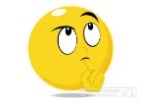 Design methods based on the idea of transformation.
Two-stage procedures:
In the transformation stage, 
modify the problem’s instance to be more amenable to solution, for some reasons.
In the conquering stage, 
it is solved.
Transform-and-Conquer
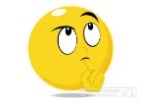 Transform-and-conquer strategy:
			
			    simpler instance
				 or
Problems’ 		another representation  		solution
instance 			 or
		         another problem’s instance
                                    (problem reduction)
transformation stage			  conquering stage
Transform-and-Conquer
Three major variations by what we transform a given problem’s instance to:
instance simplification - transformation to a simpler instance of the same problem.
representation change – transformation to a different representation of the same instance.
Problem reduction – transformation to an instance of a different problem for which an algorithm is already available.
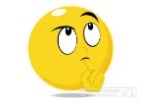 Transform-and-Conquer
Examples of the representation change.
Gaussian elimination solves a system of linear equations: 
transform it to another system that makes finding a solution easier.
Balanced Search Trees, including AVL trees: 
transform an unbalanced binary tree to a binary search tree (also considered to be an instance simplification) 
Heaps and heapsort, Horner’s rule and Binary Exponentiation
Representation Changes
Transform-and-Conquer - Representation Changes
AVL Trees
This data structure is named after two Russian scientists, 		G.M. Adelson-Velsky and 		E. M. Landis, who invented this data structure in 1962.
Definition: 
An AVL tree is a binary search tree, with
the balance factor of every node, which is defined as 
the difference between the heights of the node’s left and right subtrees, is either  0  or  +1 or  -1. 
(The height of the empty tree is defined as  -1.)
Transform-and-Conquer - Representation Changes
Figure 6.2: The number beside each node indicates that
                   node’s balance factor, where, 
                   the balance factor of a node = 
                   its left-subtree’s height – its right-subtree’s height.
10
1
3 – 2 = 1
5
20
1
0
2 – 2 = 0
1 – 0 = 1
4
7
12
1 – 0 = 1
1
0
-1
0 – 0 = 0
0 – 1 = -1
2
8
(a)  AVL tree.
0
0 – 0 = 0
0
0 – 0)= 0
Transform-and-Conquer - Representation Changes
Figure 6.2: The number beside each node
	       indicates that node’s balance factor.
factor = Lheight - Rheight
10
Location computation:
LeftLocation = 2*i +1
RightLocation = 2(i+1)
2
Left link    Right link
5
20
0
0
b. factor      Key’s value
4
7
Node’s size:  4 x ? bytes
-1
1
(b) A binary search tree but    
      not an AVL tree.
2
8
0
0
Transform-and-Conquer - Representation Changes
Transform the tree by a rotation, if an insertion of a new node makes an AVL tree unbalanced.
Calculation of the different height between left and right subtrees at their parent node v: dheight(v) = ?
A rotation in an AVL tree is a local transformation of its subtree rooted at a node whose balance has become either  +2  or  -2; 
if  there are several sub nodes, which are the closest to the newly inserted leaf, rotate the tree rooted at the unbalanced node 
Only four types of rotations: 
two of them are mirror images of the other two.
Transform-and-Conquer - Representation Changes
Figure 6.3 Four rotation types for AVL trees with three nodes. 
   Single R-rotation (on input 3, 2, 1)
Right on c
r
2
3
c0
2
c
R
2
1
r0
g0
1
3
g
1
0
Pattern: Factors are 2, 1. This needs  single R-rotation at the node with factor 2.
Transform-and-Conquer - Representation Changes
Figure 6.3 Four rotation types for AVL trees with three nodes. 
           (b)  Single L-rotation (on, input 1, 2, 3)
Left on c
c
2
1
r
-2
0
L
g
r
1
3
c
2
-1
0
0
3
0
g
Pattern: Factors are -2, -1. This needs single L-rotation at the node with factor -2.
Figure 6.3  Four rotation types for AVL trees with three nodes. 
(c)  Double LR-rotation (on input 3, 1, 2)
g0
r2
2
3
LR
Left on c
c0
c -1
r0
3
1
1
Right on g
g
0
r2
2
3
g1
2
Pattern: Factors are 2, -1. This needs single L-rotation at the node with factor -1, and then R-rotation at the node with factor 2.
c0
1
0
Figure 6.3 Four rotation types for AVL trees with three nodes. 
(d) Double RL-rotation (on input (1, 3, 2)
r
-2
g0
RL
2
1
r0
c0
Right on c
c1
3
1
3
Left on g
r  -2
g0
2
1
g -1
2
Pattern: Factors are -2, 1. This needs single R-rotation at the node with factor 1, and then L-rotation at the node with factor -2.
c
3
0
0
Transform-and-Conquer - Representation Changes
Four Rotation Types:
  
Pattern: Two adjacent nodes with  factors are 2, 1. 
This needs single R-rotation at the node with factor 2.

Pattern: Two adjacent nodes with  factors are -2, -1. 
This needs single L-rotation at the node with factor -2.

Pattern: Two adjacent nodes with  factors are 2, -1. 
This needs single L-rotation at the node with factor -1, and then R-rotation at the node with factor 2.

Pattern: Two adjacent nodes with  factors are -2, 1. 
This needs single R-rotation at the node with factor 1, and then L-rotation at the node with factor -2.
Transform-and-Conquer - Representation Changes
Pattern: Two adjacent nodes with  factors are 2, 1.
First rotation type:
 
Single right rotation (or R-rotation)
 
this rotation is performed after a new key is inserted into the left subtree of the left child of a tree whose root had the balance of +1 before the insertion.
Transform-and-Conquer - Representation Changes
Single R-rotation
r2
c
c1
g
R
r
0
g
1, -1
T3
T1
T2
T1
T3
T2
Figure 6.4   General form of the R-rotation in the AVL tree.  
A shaded node       is the last one inserted. 
Pattern: Two adjacent nodes with factors are 2, 1. 
This needs single R-rotation at the node with factor 2
Transform-and-Conquer - Representation Changes
Pattern: Two adjacent nodes with  factors are -2, -1.
Second rotation type:
 
2.   Single left rotation (or L-rotation)
 
This rotation is performed after a new key is inserted into the right subtree of the right child of a tree whose root had the balance of -1 before the insertion.
Transform-and-Conquer - Representation Changes
Single L-rotation
r
-2
c
c
-1
L
g
r
g
-1
0
T3
T1
T2
T3
T2
T1
Pattern: Two adjacent nodes with  factors are -2, -1.
Transform-and-Conquer - Representation Changes
Pattern: Two adjacent nodes with  factors are 2, -1.
The Third rotation type:
 
3.   Double left-right rotation (LR-rotation)
It is a combination of two rotations:
Perform the L-rotation of the left subtree of root r followed by the R-rotation of the new tree rooted at r. (see figure 6.5).
It is performed after a new key is inserted into the right subtree of the left child of a tree whose root has the balance of +1 before the insertion.
Pattern: Two adjacent nodes with  factors are 2, -1.
Pattern: Factors are 2, -1. 
This needs single L-rotation at the node with factor -1, and then R-rotation at the node with factor 2.
Double LR-rotation
r2
g
c
-1
c
r
LR
g
1, -1
0
T2
T3
T4
T2
T4
T1
T1
T3
or
Figure 6.5 General form of the double LR-rotation in the AVL tree. A shaded node      is the last one inserted. It can be either in the left subtree or in the right subtree or the root’s grandchild.
or
Double LR-rotation
Pattern: Factors are 2, -1. 
This needs single L-rotation at the node with factor -1, and then R-rotation at the node with factor 2.
r2
r
c
-1
g
L
g
1, -1
c
0
T3
T4
T4
T2
T2
T1
T3
Figure 6.5 General form of the double LR-rotation in the AVL tree. A shaded node      is the last one inserted. It can be either in the left subtree or in the right subtree or the root’s grandchild.
or
T1
or
Pattern: Factors are 2, -1. 
This needs single L-rotation at the node with factor -1, and then R-rotation at the node with factor 2.
Double LR-rotation
r2
g
g
1
c
r
LR
c
0
T2
T3
T3
T4
T2
T4
T1
or
or
T1
Figure 6.5 General form of the double LR-rotation in the AVL tree. A shaded node      is the last one inserted. It can be either in the left subtree or in the right subtree or the root’s grandchild.
Transform-and-Conquer - Representation Changes
Pattern: Two adjacent nodes with  factors are -2, 1.
The Fourth rotation type:

4.  The double right-left rotation (RL-rotation)
This is the mirror image of the double LR-rotation.
Pattern: Factors are -2, 1. 
This needs single R-rotation at the node with factor 1, and then L-rotation at the node with factor -2.
r  -2
g
Double RL-rotation
c1
0
c
r
RL
T4
0
g    1, -1
T2
T3
T1
T2
T1
T4
T3
or
4.  The double right-left rotation (RL-rotation)
This is the mirror image of the double LR-rotation.
or
Transform-and-Conquer - Representation Changes
Four Rotation Types:
Note that:
The rotations are not trivial transformations.
They can be done in constant time.
They guarantee that a resulting tree is balanced, therefore, accessed node in O(log2n)
They preserve the basic requirements of a binary search tree.
Transform-and-Conquer - Representation Changes
Figure 6.6 gives an example of constructing an AVL tree for a given list of numbers 5, 6, 8, 3, 2, 4, 7  by successive insertions. 

The parenthesized number of a rotation’s abbreviation indicates the root of the tree being reorganized.
Figure 6.6 shows the application of successive insertions of a given list of 
                            numbers 5, 6, 8, 3, 2, 4, 7.
5
5
0
5
-1
6
-2
0
L(at 5)
-1
6
6
5
8
0
0
0
8
0
1
6
Pattern: Two adjacent nodes with  factors are -2, -1.
1
5
8
0
3
0
5, 6, 8, 3, …
Transform-and-Conquer - Representation Changes
Figure 6.6 shows the application of successive insertions of a given list of 
                            numbers 5, 6, 8, 3, 2, 4, 7.
6
6
1
2
R(5)
5
3
8
8
0
2
0
0
2
3
5
1
0
0
2
0
5, 6, 8, 3, 2, …
Pattern: Two adjacent nodes with  factors are 2, 1.
Figure 6.6 shows the application of successive insertions of a given list of 
                            numbers 5, 6, 8, 3, 2, 4, 7.
6
0
5
2
L(3)R(6)
3
3
8
-1
6
0
0
-1
2
6
2
2
5
4
8
1
0
0
0
0
8
5
4
0
2
3
0
2
4
5, 6, 8, 3, 2, 4, …
Pattern: Two adjacent nodes with  factors 
              are 2, -1.
Figure 6.6 shows the application of successive insertions of a given list of 
                            numbers 5, 6, 8, 3, 2, 4, 7.
5
-1
5
0
R(8)L(6)
3
6
0
-2
3
0
7
0
5
2
4
8
1
4
6
2
8
0
-2
0
0
0
0
0
6
0
3
7
5, 6, 8, 3, 2, 4, 7.
-1
7
4
2
Pattern: Two adjacent nodes with  factors are -2, 1.
8
c
Single R-rotation
r
2
r
g
c
1
g
1,-1
T1
0
T3
T2
T3
T2
T1
Figure 6.4   General form of the R-rotation in the AVL tree.       A shaded node is the last one inserted. Pattern: Two adjacent nodes with factors are 2, 1. 
This needs single R-rotation at the node with factor 2
Transform-and-Conquer - Representation Changes
In the initial tree in Figure 6.4, 
all the keys of subtree T1 are smaller than its root c, 
which is smaller than all the keys of subtree T2, 
which are smaller than the root r, 
which is smaller than all the keys of subtree  T3.
And all the same relationships among the key values hold, as they must, for the balanced tree after the rotation.

In Figure 6.6, when tracing the algorithm operations, 
if there are several nodes with the ± 2 balance, 
the rotation is done for the tree rooted at the unbalanced node that is the closest to the newly inserted leaf.
Transform-and-Conquer - Representation Changes
How efficient are AVL trees?
The  critical characteristic of any search tree is the tree’s height. 
Getting an exact formula for the average height of an AVL tree constructed for random lists of keys has prove to be difficult, but it is known [Knuth III]. 
The tree’s height is bounded both above and below by logarithmic functions. 
The height h of any AVL tree with n nodes satisfies the inequalities
 
	└ log2 n ┘ ≤ h < 1.4405 log2 (n + 2) – 1.3277, 
 
where these constants are roundoffs of some irrational numbers related to Fibonacci numbers and the golden ratios.
The inequalities imply that 
the operations of search and insertion are Θ(log2 n) in the worse case.
Transform-and-Conquer - Representation Changes
How efficient are AVL trees?

Searching in an AVL tree requires, on average is Θ(└ log2 n ┘)
almost the same number of comparisons as searching in a sorted array by binary search, Θ(└ log2 n ┘)
 
The operation of key deletion in an AVL tree is Θ(└ log2 n ┘)
the same efficiency class as insertion the logarithmic, Θ(log2 n).
considerably more difficult than insertion to obtain.
Transform-and-Conquer - Representation Changes
These impressive efficiency characteristics come at a price:
The drawbacks of AVL trees are 
frequent rotations, 
the need to maintain balances for the tree’s nodes, and 
overall complexity, 
especially of the deletion operation.
 
These drawbacks have prevented AVL trees from becoming the standard structure for implementing dictionaries. 
 
Their idea of rebalancing a binary search tree via rotations 
has proved to be very fruitful and 
has led to discoveries of other interesting variations of the classical binary search tree. (red black and splay trees)
Balanced Search Trees: 2-3 Trees
Transform-and-Conquer - Representation Changes
2-3 Trees 
 
Another idea of balancing a search tree is 
to allow more than one key in the same node.  
a 2-3 tree implementation by John Hopcroft (1970):
Transform-and-Conquer - Representation Changes
2-3 Trees 
Definition:
A 2-3 tree is a tree that can have nodes of two kinds:
2-nodes and 
3-nodes, and 
all its leaves must be on the same level.
A 2-node contains a single key K and have two children: 
the left child, which serves as the root of a subtree whose keys are less than K and 
the right child, which serves as the root of a subtree whose keys are greater than k. 
(e.g., the classical binary search tree.)
2-3 Trees 
Definition:
A 2-3 tree is a tree that can have nodes of two kinds:
2-nodes and 
3-nodes, and
all its leaves must be on the same level.
A 3-node contains two ordered keys K1 and K2 (k1 < K2) and has three children. 
The leftmost child, which serves as the root of a subtree with keys less than K1, 
the middle child, which serves as the root of a subtree with keys between K1 and K2, and 
the right most child, which serves as the root of a subtree with keys greater than K2.
Transform-and-Conquer - Representation Changes
Figure 6.7: Two kinds of nodes of a 2-3 tree.

	    2-node		      3-node
K
K1
K2
<K1
(K1, K2)
<K
>K
> K3
Transform-and-Conquer - Representation Changes
2-3 Trees 

The last requirement of the 2-3 tree is 
all its leaves must be on the same level. 
 
A 2-3 tree is always perfectly height-balanced: 
the length of a path from the root of the tree to a leaf must be the same for every leaf. 
 
For maintaining this property, 
allow more than one key in the same node of a search tree.
Transform-and-Conquer - Representation Changes
Searching for a given key K in a 2-3 tree.
Start at the root. 
If the root is a 2-node, act as if it were a binary search tree: 
either stop if K is equal to the root’s key 
or       continue the search in the left or right subtree if K is, respectively, smaller or larger than the root’s key.
If the root is a 3-node, we know 
after no more than two key comparisons whether the search can be stopped (if  K is equal to one of the root’s keys) or 
one of the root’s tree subtrees is to be continued.
Transform-and-Conquer - Representation Changes
Inserting a new key in a 2-3 tree :
Insert a new key K in a leaf, except for the empty tree.
The appropriate leaf is found by performing a search for K. 
If the leaf in question is a 2-node (i.e, it has only one key in the node), 
we insert K there as either the first or the second key, depending on whether K is smaller or larger than the node’s old key. 
If the leaf is a 3-node (i.e., insert K into a 3-node),
Inserting a new key in a 2-3 tree:
Insert a new key K in a leaf, except for the empty tree.
The appropriate leaf is found by performing a search for K. 
If the leaf is a 3-node (i.e., insert K into a 3-node, then), 
split the leaf in two: 
the smallest of the three keys (two old ones and the new key) is put in the first leaf, 
the largest key is put in the second leaf, 
while the middle key is promoted to the older leaf’s parent. 
(If the leaf happens to be the tree’s root, a new root is created for the middle key.)
The promotion of a middle key to its parent can cause the parent’s overflow (if it was a 3-node) and 
hence can lead to sever node splits along the chain of the leaf’s ancestors.
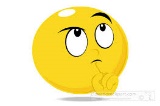 Transform-and-Conquer - Representation Changes
An example of a 2-3 tree construction 
Figure 6.8. Construction of a 2-3 tree for the list 9, 5, 8, 3, 2, 4, 7.
(u, v)
8
5
8
(5, 9)
(9)
3
2
(8) ((3, 5), (9))
Transform-and-Conquer - Representation Changes
An example of a 2-3 tree construction 
Figure 6.8. Construction of a 2-3 tree for the list 9, 5, 8, 3, 2, 4, 7.
2
2
4
(8) ((2, 3, 5), (9))
Transform-and-Conquer - Representation Changes
An example of a 2-3 tree construction 
Figure 6.8. Construction of a 2-3 tree for the list 9, 5, 8, 3, 2, 4, 7.
4
(3, 8) ( (2), (5), (9) )
7
(3, 8) ( (2), (4, 5), (9) )
Transform-and-Conquer - Representation Changes
An example of a 2-3 tree construction
Figure 6.8. Construction of a 2-3 tree for the list 9, 5, 8, 3, 2, 4, 7.
7
(3, 8) ( (2), (4, 5), (9) )
7
(3, 8) ( (2), (4, 5, 7), (9) )
An example of a 2-3 tree construction 
Figure 6.8. Construction of a 2-3 tree for the list 9, 5, 8, 3, 2, 4, 7.
7
(3, 8) ( (2), (4, 5, 7), (9) )
5
(3, 5, 8) ( (2), (4), 5, (7), (9) )
An example of a 2-3 tree construction 
Figure 6.8. Construction of a 2-3 tree for the list 9, 5, 8, 3, 2, 4, 7.
5
(3, 5, 8) ( (2), (4), 5, (7), (9) )
(5) [{(3) ((2), (4)) },  {(8) ( (7), (9) ) }]
Transform-and-Conquer - Representation Changes
For a 2-3 tree, we can implement each node having a 7 slots (i.e., a node consists of three keys and four pointer-addresses. However, the node has to split once it is full with three keys.

Then, the about implementation will be:  for the list 9, 5, 8, 3, 2, 4, 7.


	  9                           5, 9                              5, 8, 9


		8		     8			 8


	    5	       9 	      3, 5            9	2,3,5            9
8
9
5
3
2
Transform-and-Conquer - Representation Changes
For a 2-3 tree, we can implement each node having a 7 slots (i.e., a node consists of three keys and four pointer-addresses. However, the node has to split once it is full with three keys.

Then the about implementation will be:  for the list 9, 5, 8, 3, 2, 4, 7.

	           8		    3,8			 3,8


           2,3,5 	      9 	          2     5     9	    2       4,5      9
4
7
Transform-and-Conquer - Representation Changes
For a 2-3 tree, we can implement each node having a 7 slots (i.e., a node consists of three keys and four pointer-addresses. However, the node has to split once it is full with three keys.

Then the about implementation will be:  for the list 9, 5, 8, 3, 2, 4, 7.

	        3,8		      3,8			 3,5,8


           2      4,5      9 	          2     4,5,7    9	    2       4       7      9
7
Transform-and-Conquer - Representation Changes
For a 2-3 tree, we can implement each node having a 7 slots (i.e., a node consists of three keys and four pointer-addresses. However, the node has to split once it is full with three keys.

Then the about implementation will be: for the list 9, 5, 8, 3, 2, 4, 7.

	        3,5,8		           5			


           2      4     7      9 	   3              8


			          2         4   7         9
Transform-and-Conquer - Representation Changes
As for any search tree, the efficiency of the dictionary operations depends on the tree’s height. 
 
A 2-3 tree of height h with the smallest number of keys is 
a full tree of 2-nodes 
(such as the final tree in Figure 6.8 for  h = 2). 
Therefore, for any 2-3 tree of height  h  with  n  nodes, we get the inequality, if height is 0, 1, 2, …, h,
           	n  ≥  (20 +21 + 22 + … + 2h ) = 2h+1 – 1
      i.e.,  n  ≥  1 + 2 + … + 2h   =  2h+1 – 1	
      and hence
	  h  ≤  log2(n + 1) – 1.
h = 2
Sn=  a1(1−rn)
          1−r
n ≥ 2h+1 – 1
n +1 ≥ 2h+1 
log2(n + 1) ≥ h+1 log22
log2(n + 1) ≥ h+1
log2(n + 1) – 1 ≥ h
Transform-and-Conquer - Representation Changes
Sn=  a1(1−rn)
          1−r
           2 [ 1(3h+1 – 1)]
Sh+1 =
                 3-1
         = 3h+1 – 1
A  2-3  tree of height  h  with the largest number of keys is 
a full tree of 3-nodes, 
each node with two keys and three children. 
Therefore, for any 2-3 tree with n nodes, if height is 0, 1, 2, …,
      	n ≤ 2. 30 + 2.31 + 2. 32 + … + 2. 3h  =   2( 1 + 3 + … + 3h)
				                     =   3h+1 – 1
      and hence n ≤ 3h+1 – 1
	           h  ≥  log3(n + 1) – 1. 						
These lower and upper bounds on height h,
	log3(n + 1) – 1  ≤   h   ≤   log2(n + 1) – 1
imply that the time efficiencies of searching, insertion, and  
      deletion are all in Θ(log2 n) in both the worst and average case.
2 keys 3 children
For root at h = 0,
it has  2. 30  keys
called 2+1-node
2. 30
2. 31
2. 32
Transform-and-Conquer - Representation Changes
B-Trees.
An idea of using extra space to facilitate faster access to a given a given data set in question.
--- Space and Time Trade Offs.
Transform-and-Conquer - Representation Changes
B-Trees 
Introduced by R. Bayer and E. McGreight[Bay 72].
An important generalization of 2-3 trees.
A  B-tree T is a rooted tree (whose root is T.root) having the following properties:
Every node x has the following attributes:
An x.n is the number of keys currently stored in a node x.
The x.n keys, say, x.key1, x.key2, … x.keyx.n, are stored in nondecreasing order, x.key1 ≤  x.key2 ≤  … ≤  x.keyx.n .     The node x has n+1 pointers and  is called the (n+1)-node.
A Boolean value x.leaf is TRUE if x is a leaf and FALSE if x is an internal node.
For 2-3 tree, each 3-node has at most two keys
Transform-and-Conquer - Representation Changes
B-Trees
x.c1
X
x.n is x.3 keys
n+1 is 4 pointers
called 4-node
T1
T3
T4
T2
Each internal node x also contains x.n+1 pointers x.c1, x.c2, …,  x.cx.n+1  to its children. 
      Leaf nodes have no children, so their ci attributes are undefined. 
3.   The keys,  x.keyi  separate the ranges of keys stored in each 	subtree:  if  ki  is any key stored in the subtree with root x.ci, then 
         k1 ≤  x.key1 ≤  k2 ≤ x.key2 ≤ … ≤ ki ≤ x.keyi … ≤ ki ≤ x.keyx.n ≤ kx.n+1.
4.  All leaves have the same depth, which is the tree’s height h.
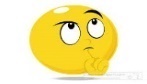 Transform-and-Conquer - Representation Changes
B-Trees
5.   Nodes have lower and upper bounds on the number of keys they can contain. 
These bounds are expressed in terms of a fixed integer t  ≥  2 called the minimum degree of the B-tree:
For a nonempty tree, the root must have at least one key. 
Every node other than the root must have [t – 1, 2t – 1] keys; i.e., it contains at least t – 1 keys and at most 2t – 1 keys. 
Every internal node other than the root thus has [ t, 2t] children. 
A node is said to be full if it contains exactly 2t -1 keys.
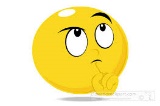 Transform-and-Conquer - Representation Changes
B-Trees
The simplest B-tree occurs when the bound t = 2. 
Every internal node then has [ t, 2t], either 2, 3, or 4 children, and we have a 2-3-4 tree. 
In practice, much larger values of t yield B-trees with smaller height.
[t – 1, 2t – 1] keys
[t ,  2t] children
B-Trees
Figure 7.7   Parental node of a B-tree. pointer: Pi, record key  Ki.
The node depicted in the Figure is called the n-node.
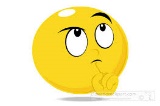 [t – 1, 2t – 1] keys
[t ,  2t] children
Transform-and-Conquer - Representation Changes
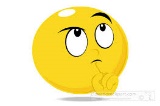 [t ,  2t] children
[t – 1, 2t – 1] keys
Transform-and-Conquer - Representation Changes
In the B-Tree version 
Store all data records (or record keys) at the leaves, in increasing order of the keys.
Use the parental nodes for indexing.
Let each parental node contain n-1 ordered keys  k1 <  k2  <  … <  kn-1 assumed, for the sake of simplicity, to be distinct.  The keys are interposed with n pointers to the node’s children so that all the keys in substree  Ti <  ki  ≤  Ti+1  where i = 1, 2, …, i-1 .  
The node depicted in the Figure 7.7 is called the n-node.
Thus,  all the nodes in a classic binary search tree are 2-nodes; a 2-3 tree comprises 2-nodes and 3-nodes.
Transform-and-Conquer - Representation Changes
A B-tree of order m ≥ 2 must satisfy the following structural properties:
The root is either a leaf or has between 2 and m children (1 and m – 1 keys).
Each node, except for the root and the leaves, has between  ┌ m/2 ┐  and  m children (and hence between  ┌ m/2 ┐   - 1 and  m – 1 keys).
The tree is (perfectly) balanced;  i.e., all its leaves are at the same level.
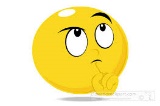 Transform-and-Conquer - Representation Changes
Figure 7.8  Example of a B-tree of order 4 (2t = 4 children, max 2t-1 = 3 keys).
At h, it has 3* mh  keys, where m is the number of children in a nodes.
For a tree with h = 2, then we could have 3*40  + 3*41 + 3*m2 = 63 keys.
Transform-and-Conquer - Representation Changes
Note: 
Each node has 3 keys. Thus its order m = 4;  
At depth 0, it has one root node, which contains 3 keys (i.e., indexes).
At depth 1, it has m = 4 nodes, whose parental node is their root node. These 4 nodes contain 4 x 3 = 12 keys (i.e., indexes)
At depth 2, it has m x m = m2  = 42= 16 nodes, containing m2 x 3 = 48 keys.
At depth 3, it has m3 = 43 = 64 nodes, containing m3 x 3 = 192 keys.
At depth h, it has  mh  nodes, containing  mh x 3 keys.
Transform-and-Conquer - Representation Changes
[t – 1, 2t – 1] keys
[t ,  2t] children
Transform-and-Conquer - Representation Changes
Figure 7.8  Example of a B-tree of order 4. Order 4 means 3 keys and 4 children per node.
Consider inserting a value 65 to this B-tree of order 4. Then …
Transform-and-Conquer - Representation Changes
Figure 7.8  Example of a B-tree of order 4. Order 4 means 3 keys and 4 children per node.
Transform-and-Conquer - Representation Changes
Inserting 65 into the B-tree in Figure 7.8 can be done by 
moving 60, the smallest key of the full leaf, to its sibling with keys 51 and 55, and 
replacing the key value of their parent by 65, the new smallest value in the second child. 
This modification tends to save some space at the expense of a slightly more complicated algorithm.
Transform-and-Conquer - Representation Changes
Basic Operations on B-trees
Searching a B-tree
Assume that each node has n keys.
At each internal node x, we make an (x.n+1)-way branching decision. 
B-Tree-Search takes as input a pointer to the root node x of a subtree and a key k to be searched for in that subtree. 
The top-level call is thus of the form B-Tree-Search(T.root, k). 
If k is in the B-tree, 
B-Tree-Search returns the ordered pair (y, i) consisting a node y and an index i such that y.keyi = k. 
Otherwise, the procedure returns NIL.
Transform-and-Conquer - Representation Changes
Procedure B-Tree-Search(x, k)
i = 1;
while (i ≤ x.n and k > x.keyi ) do {i = i+1;}
if (i ≤ x.n and k == x.keyi) then return(x, i ):
else if (x.leaf ) then return NIL:
     else {Disk-Read(x.ci )
	        return B-Tree-Search(x.ci, k)};
Transform-and-Conquer - Representation Changes
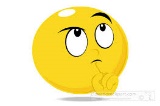 Time-efficiency
The B-Tree-Search procedure accesses O(h) = O(logt n) disk pages, 
where h is the height of the B-tree and 
n is the number of keys in the B-tree. 
Since x.n < 2t, the while-loop takes O(t) time within each node, and 
the total CPU time is  O(th) = O(t logt n).
Transform-and-Conquer - Representation Changes
Creating an empty B-tree
To build a B-tree T, 
first use  B-Tree-Create to create an empty root node and 
then call B-Tree-Insert to add new keys.
Both of these procedures use a procedure Allocate-Node, 
which allocates one disk page to be used as a new node in O(1) time. 
Assume that a node created by Allocate-Node requires no Disk-Read, 
since there is as yet no useful information stored on the disk for that node.
Transform-and-Conquer - Representation Changes
Procedure B-Tree-Create(T)
x = Allocate-Node();
x.leaf = True;
x.n = 0;
Disk-Write(x);
T.root = x;
 
Time-efficiency
B-Tree-Create requires O(1) disk operations and O(1) CPU time.
Inserting a key into a B-tree
With a B-tree, we cannot simply create a new leaf node and insert it, as the resulting tree would fail to be a valid B-tree.
Insert the new key into an existing leaf node.  
Since we cannot insert a key into a leaf node that is full, 
introduce an operation that splits a full node y (having 2t -1 keys) around its median key y.keyt  into two nodes having only t-1 keys each. 
Move up the median key into y’s parent to identify the dividing point between the two new trees. 
But if y’s parent is also full, 
split it before inserting the new key, and thus this could end up splitting full nodes all the way up the tree.
Transform-and-Conquer - Representation Changes
Splitting a node in a B-tree
The procedure B-Tree-Split-Child 
takes as input a nonfull internal node x and an index i  such that x.ci is a full child of x. 
then splits this child into two and 
adjusts x so that it has an additional child. 
To split a full root, 
first make a root a child of a new empty root node, so that we can use B-Tree-Split-Child. 
The tree thus grows in height by one; 
splitting is the only means by which the tree grows.
Transform-and-Conquer - Representation Changes
Figure 18.5 shows this process. 
Split the full node y = x.ci about its median key S, which moves up into y’s parent node x. 
Move those keys in y that are greater than the median key into a new node z, which becomes a new child of x.
x            x.keyi-1    x.keyi
y = x.ci
t = 4
2t – 1 = 7 keys
2t = 8 children.
T1         T2         T3         T4         T5         T6         T7        T8
Figure 18.5  Splitting a node with t = 4.  Split node y = x.ci into two nodes, y and z, and move up the median key S of y into y’s parent.
x            x.keyi-1    x.keyi
y = x.ci
T1        T2         T3         T4             T5         T6          T7         T8
x        x.keyi-1    x.keyi     x.keyi+1
y = x.ci
z = x.ci+1
T1         T2         T3         T4             T5         T6         T7        T8
Procedure B-Tree-Split-Child(x, i)
z = Allocate-Node();
y = x.ci;
z.leaf = y.leaf;
z.n = t – 1;
for ((j = 1) to (t – 1)) do {z.keyj = y.keyj+t;}
if (not y.leaf ) then
		{for (j = 1 to t ) do { z.cj = y.cj+t;}}
y.n = t – 1;
for ((j = x.n + 1) downto (i + 1)) do {x.cj+1 = x.cj;}
x.ci+1 = z ;
for ((j = x.n) downto i ) do {x.keyj+1 = x.keyj;}
x.keyi = y.keyt;
x.n = x.n+1;
Disk-Write(y);
Disk-Write(z);
Disk-Write(x);
Transform-and-Conquer - Representation Changes
Time-efficiency
The CPU time used by B-Tree-Split-Child is  Ɵ(t), due to the loop 
" for j = 1 to t – 1 do z.keyj  =  y.keyj+t  ; " and 
" for j = 1 to t do  z.cj = y.cj+t ; " 
(The other loops run for O(t) iterations.) 
The procedure performs O(1) disk operations.
Transform-and-Conquer - Representation Changes
Inserting a key into a B-tree in a single pass down the tree
Inserting a key k into a B-tree T of height h in a single pass down the tree, requiring O(h) disk accesses. 
The CPU time required is O(t*h) = O(t logt n). 
The B-Tree-Insert procedure uses B-Tree-Split-Child to guarantee that the recursion never descends to a full node.
Procedure B-Tree-Insert(T, k)
r = T.root;
/*in case the root node r is full: the root splits and a new node s (having two children) becomes the root. Splitting the root is the only way to increase the height of a B-tree. See Figure 18.6 */
if (r.n == 2t – 1) 
then
	 { s = Allocate-Node();
	   T.root = s;
	   s.leaf = False;
	   s.n = 0;
	   s.c1 = r;
	   B-Tree-Split-Child(s, 1);
	   B-Tree-Insert-NonFull(s, k);
else    	   B-Tree-Insert-NonFull(r, k);; //end if-then-else
Procedure B-Tree-Insert-NonFull(x, k)
i = x.n ;
if (x.leaf)
then 	{while (i ≥ 1 and k < x.keyi) do
		  {x.keyi+1 = x.keyi;
		   i = i + 1;}  //end while-do
	x.keyi+1 = k;
	x.n = x.n + 1; 
	Disk-Write(x);}	 //end then part of if x.leaf
else 	{while (i ≥ 1 and k < x.keyi) do {i = i - 1;} //end while-do
	 i = i + 1 ;
   	 Disk-Read(x.ci);
	 if  (x.ci.n == 2t – 1) then
	     {B-Tree-Split-Child(x, i);
	     if k > x.keyi then i = i + 1;}  //end of if  x.ci.n = = 2t – 1
                   B-Tree-Insert-NonFull(x.ci , k ); } //else part of if x.leaf + while-do
Transform-and-Conquer - Representation Changes
Time-efficiency:
For a B-tree of height h, 
B-Tree-Insert performs O(h) disk accesses, 
since only O(1) Disk-Read and Disk-Write operations occur between calls to B-Tree-Insert-NonFull. 
The total CPU time used is O(t*h) = O(t logt n).  
Since B-Tree-Insert-NonFull is tail-recursive, 
alternatively implement it as a while-loop, thereby 
demonstrating that the number of pages that need to be in the main memory at any time is O(1).
Transform-and-Conquer - Representation Changes
Figure 18.6      Splitting the root with t = 4. Split root node r in two, and creat a new root node s.  The new root contains the median key S of r and has the two halves of r as children. The B-tree grows in height by one when the root is split.
T.root
r
T1        T2         T3         T4            T5         T6         T7          T8
T.root
s
r
T1        T2         T3         T4             T5         T6         T7         T8
Transform-and-Conquer - Representation Changes
Figure 18.7 illustrates the various cases of inserting keys into a B-tree.  
The minimum degree t for his B-tree is 3, so a node can hold at most 5 keys. 
Nodes that are modified by the insertion process are lightly shaded.
 
 The initial tree for this example.
Figure 18.7 illustrates the various cases of inserting keys into a B-tree.  
The minimum degree t for his B-tree is 3, so a node can hold at most 5 keys. 
Nodes that are modified by the insertion process are lightly shaded.
A simple insertion of B into a leaf node. 
		      Show the resulting of inserting B into the initial tree.
Figure 18.7 illustrates the various cases of inserting keys into a B-tree.  
The minimum degree t for his B-tree is 3, so a node can hold at most 5 keys. 
Nodes that are modified by the insertion process are lightly shaded.
 The result of inserting Q into the previous tree. 
  	    Split the node RSTUV into two nodes RS and UV, 
	    Move the key T up to the root, and 
	    Insert Q into the leftmost of the two halves (the RS node).
Figure 18.7 illustrates the various cases of inserting keys into a B-tree. 
The result of inserting L into the previous tree. 
                           Split he root right away, since it is full, and 
                           the B-tree grows in height by one. 
                           Then insert L into the leaf containing JK.
Inserting L does not have to split the top node of the tree.
Transform-and-Conquer - Representation Changes
Figure 18.7 illustrates the various cases of inserting keys into a B-tree. 
The resulting of inserting F into the previous tree. 
                         Split the node ABCDE before inserting F into
                         the rightmost of the two halves (the DE node).
Inserting F does  have to split the top node of the tree.
Transform-and-Conquer - Representation Changes
Deleting a key from a B-tree
Deleting a key from any node – not just a leaf - or an internal node, we have to rearrange the node’s children.  
As in insertion, we must guard against deletion producing a tree whose structure violates the B-tree properties.
we had to ensure that a node didn’t get too big due to insertion.
a simple insertion algorithm might have to back up if a node on the path to where the key was to be inserted was full. 
we must ensure that a node doesn’t get too small during deletion (except that the root is allowed to have fewer than the minimum number t – 1 of keys).
a simple approach to deletion might have to back up if a node (other than the root) along the path to where the key is to be deleted has the minimum number of keys.
We sketch how deletion works instead of presenting the pseudocode:
 
If the key k is in node x and s is a leaf, delete the key k from x.
If the key k is in node x and x is an internal node, do the following:
If the child y that precedes k in node x has at least t keys, then find the predecessor k’ of k in the subtree rooted at y. Recursively delete k’, and replace k by k’ in x. (We can find k’ and delete it in a single downward pass.)
If y has fewer than t keys, then, symmetrically, examine the child z that follows k in node x. If z has at least t keys, then find the successor k’ of k in the subtree rooted at z. Recursively delete k’, and replace k by k’ in x. (We can find k’ and delete it in a single downward pass.)
Otherwise, if both y and z have only t -1 keys, merge k and all of z into y, so that x loses both k and the pointer to z, and y now contains 2t – 1 keys. Then free z, and recursively delete k from y.
Transform-and-Conquer - Representation Changes
(3)  If the key k is not present in internal node x, determine the root x.ci of the appropriate subtree that must contain k, if k is in the tree at all. If x.ci  has only t – 1 keys, execute step 3a or 3b as necessary to guarantee that we descend to a node containing at least t keys. Then finish by recursing on the appropriate child of x.
If x.ci  has only t – 1 keys but has an immediate sibling with at least t keys, give x.ci  an extra key by moving a key from x down into x.ci, moving a key from x.ci’s immediate left or right sibling up into x, and moving the appropriate child pointer from the sibling into x.ci . 
If x.ci  and both of x.c1’s immediate siblings have t – 1 keys, merge x.ci  with one sibling, which involves moving a key from x down into the new merged node to become the median key for that node.
Figure 18.8  illustrates the various cases of deleting keys from a B-tree. 
Deleting keys from a B-tree. 
The minimum degree for this B-tree is t = 3, so a node (other than the root) cannot have fewer than 2 keys. 
Nodes that are modified are lightly shaded.
 










(a)   Initial tree. The B-tree of Figure 18.7e.
Figure 18.8  illustrates the various cases of deleting keys from a B-tree. 
Deleting keys from a B-tree. 
The minimum degree for this B-tree is t = 3, so a node (other than the root) cannot have fewer than 2 keys. 
Nodes that are modified are lightly shaded.
 









 (b)   Case 1. Simple deletion from a leaf: Deletion of F.
Figure 18.8  illustrates the various cases of deleting keys from a B-tree. 
Deleting keys from a B-tree. 
The minimum degree for this B-tree is t = 3, so a node (other than the root) cannot have fewer than 2 keys. 
Nodes that are modified are lightly shaded.
 









  (c)   Case 2a. Move up the predecessor L of M to take M’s position:  
          Deletion of M.
Figure 18.8  illustrates the various cases of deleting keys from a B-tree. 
Deleting keys from a B-tree. 
The minimum degree for this B-tree is t = 3, so a node (other than the root) cannot have fewer than 2 keys. 
Nodes that are modified are lightly shaded.
 









  (d)  Case 2c. Push G down to make node DEGJK and then delete G from 
                       this leaf (case 1):  Deletion of G.
Figure 18.8  illustrates the various cases of deleting keys from a B-tree. 
Deleting keys from a B-tree. 
The minimum degree for this B-tree is t = 3, so a node (other than the root) cannot have fewer than 2 keys. 
Nodes that are modified are lightly shaded.
 









  (e)  Case 3b. The recursion cannot descend to node CL because it has only  
	            2 keys, so push P down and merge it with CL and TX to form  		CLPTX; then we delete D from a leaf (case 1): Deletion of D.
Figure 18.8  illustrates the various cases of deleting keys from a B-tree. 
Deleting keys from a B-tree. 
The minimum degree for this B-tree is t = 3, so a node (other than the root) cannot have fewer than 2 keys. 
Nodes that are modified are lightly shaded.
 






 (e’)   Tree shrinks in height. 
         After (e), we delete the root and the tree shrinks in height by one.
Transform-and-Conquer - Representation Changes
Figure 18.8  illustrates the various cases of deleting keys from a B-tree. 
Deleting keys from a B-tree. 
The minimum degree for this B-tree is t = 3, so a node (other than the root) cannot have fewer than 2 keys. 
Nodes that are modified are lightly shaded.
 







 (f)   Case 3a.  C moves to fill B’s position and E moves to fill C’s position: 
                        Deletion of B.
Transform-and-Conquer - Representation Changes
This procedure involves only O(h)  disk operations for a B-tree of height h, 
since only O(1) calls to Disk-Read and Disk-Write are made between recursive invocations of the procedure. 
The CPU time required is O(th) = O(t logt n).
Transform-and-Conquer - Representation Changes  

Heaps and Heapsort